OpenSSH + Basic Network Security
030523126  – Linux Operating System and Administration
Assoc. Prof. Dr. Choopan Rattanapoka
Network Service
การทำงานที่เกี่ยวข้องกับระบบเครือข่ายเป็นจุดแข็งของ Linux
เนื่องจาก Linux ได้ถูกออกแบบมาเพื่อรองรับการทำงานบนระบบเครือข่ายโดยเฉพาะ เช่น
การเข้าถึงเครื่องแม่ข่ายผ่านระบบเครือข่ายด้วยช่องทางที่ปลอดภัย (SSH)
NTP
Proxy server, web caching server
Remote file sharing
DNS
DHCP
..etc..
OpenSSH
SSH เป็น 1 ในวิธีที่ผู้ดูแลระบบจะใช้ในการติดต่อกับเครื่องแม่ข่ายเมื่อไม่สามารถเข้าถึงเครื่องแม่ข่ายได้โดยตรง
SSH ได้เข้ามาแทนที่การใช้งาน telnet เนื่องจาก telnet ไม่มีการเข้ารหัสข้อมูลในการรับ-ส่ง ทำให้เสี่ยงต่อความปลอดภัย
OpenSSH configuration File
แฟ้มข้อมูลในการปรับแต่งบริการ ssh คือแฟ้มข้อมูลชื่อ sshd_config
อยู่ที่ตำแหน่ง /etc/ssh
รูปแบบของการปรับแต่ง คือ   directive_name   value
หลังจากแก้ไขค่าต่างๆแล้ว ต้องพิมพ์  service  sshd  restart
การเชื่อมต่อกับ OpenSSH Server
คำสั่งใน Linux เพื่อเชื่อมต่อกับ OpenSSH server คือ
ssh   user@remote_machine [-p  port_number]
ssh 	เป็นคำสั่งที่ใช้เชื่อมต่อกับ OpenSSH server
user 	ชื่อบัญชีที่มีอยู่ในเครื่องที่ต้องการเชื่อมต่อ
remote_machine	ชื่อเครื่องปลายทาง
ตัวอย่าง
ssh   root@localhost
ssh   choopan@ect.cit.kmutnb.ac.th
ssh   ect.cit.kmutnb.ac.th   (บัญชีชื่อเดียวกันทั้ง 2 เครื่อง)
การ copy แฟ้มข้อมูลระหว่างเครื่องแบบปลอดภัย
ในการโอนถ่ายแฟ้มข้อมูลจากเครื่องหนึ่งไปยังอีกเครื่องหนึ่ง สามารถทำผ่านช่องทางปลอดภัยได้ โดยใช้คำสั่ง scp
scp  [-P port_number] [-r] yourfile user@remotemachine:target_directory
-r   ถ้าต้องการ copy directory
ตัวอย่าง
ถ้าต้องการ copy แฟ้มข้อมูลชื่อ /var/log/message ไปที่บัญชี root ในเครื่อง ect.cit.kmutnb.ac.th ที่ตำแหน่ง /tmp
scp  /var/log/message  root@ect.cit.kmutnb.ac.th:/tmp
ถ้าต้องการ copy แฟ้มข้อมูลชื่อ /root/myfile.txt ของบัญชี root จากเครื่อง cit.kmutnb.ac.th มายังเครื่องและบัญชีที่เราใช้งานอยู่
scp  root@cit.kmutnb.ac.th:/root/myfile.txt   .
ทดลอง
สร้างแฟ้มข้อมูลเป็นรหัสนักศึกษาขึ้นมา 1 แฟ้มข้อมูล (touch)
ส่งแฟ้มข้อมูลนี้ไปยังบัญชี ect ที่เครื่อง ect.cit.kmutnb.ac.th ที่ตำแหน่ง /home/ect
ใช้ ssh เข้าไปดูว่าแฟ้มข้อมูลนั้นถูก copy เข้าไปจริงหรือไม่
จากนั้นให้กลับมายังเครื่องของนักศึกษาแล้ว copy แฟ้มข้อมูลชื่อ downloadme.txt ที่อยู่ในตำแหน่ง /home/ect ในบัญชี ect ที่เครื่อง ect.cit.kmutnb.ac.th มายังเครื่องนักศึกษา
Copy ทั้ง directory ชื่อ downloadME ที่อยู่ในตำแหน่ง /home/ect ในบัญชี ect ที่เครื่อง ect.cit.kmutnb.ac.th มายังเครื่องนักศึกษา
OpenSSH Key
การทำงานผ่าน OpenSSH จะปลอดภัยเนื่องจากมีการเข้ารหัส โดยการใช้ key ซึ่งจะมี key 2 ชนิดคือ
private key
ใช้สำหรับเข้าและถอดรหัสของข้อมูลบนเครื่องแม่ข่าย key ตัวนี้จะเป็นความลับและไม่มีการแจกจ่าย
ssh_host_dsa_key และ ssh_host_rsa_key เป็นแฟ้มข้อมูล private key ที่ถูกเข้ารหัสด้วย DSA, และ RSA ตามลำดับ
public key
ใช้สำหรับเครื่องที่ติดต่อกับเครื่องแม่ข่าย จะเข้ารหัสข้อมูลด้วย public key ที่ได้มา และจะถูกถอดรหัสได้เมื่อใช้ private key ของเครื่องแม่ข่ายเท่านั้น
ssh_host_dsb_pub.key และ ssh_host_rsa_pub.key เป็น public key
CentOS จะเก็บ key ทั้ง 2 ของเครื่องไว้ใน /etc/ssh
OpenSSH Fingerprints
เมื่อมีการเชื่อมต่อครั้งแรกของเครื่องเราสู่เครื่องคอมพิวเตอร์แม่ข่ายผ่าน SSH
ตัว client จะถูกถามถึงการยอมรับหรือปฎิเสธ fingerprint ของเครื่องแม่ข่าย เนื่องจาก fingerprint นี้ไม่เคยรู้จักมาก่อน



Fingerprint จริงๆแล้วก็คือ public key ที่ใช้ในการติดต่อ
Fingerprint จะถูกเก็บใน directory  .ssh ใน home ในแฟ้มข้อมูลที่ชื่อ known_hosts
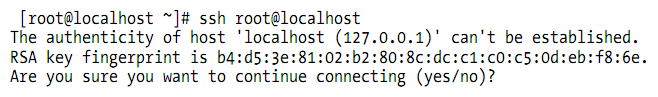 แฟ้มข้อมูล ~/.ssh/known_hosts
เมื่อมีการเชื่อมต่อกันด้วย ssh แล้ว fingerprint ของเครื่องที่ทำการเชื่อมต่อด้วยจะถูกเก็บไว้ในแฟ้มข้อมูล known_hosts
จากนั้นครั้งต่อไปเมื่อมีการเชื่อมต่อกันอีกจะไม่มีการถามถึง fingerprint อีกต่อไป
ยกเว้นกรณีเครื่องที่เราเคยติดต่อไป ได้ลงระบบปฎิบัติการใหม่ ทำให้ fingerprint เปลี่ยนไป ซึ่งเมื่อเราไปเชื่อมต่อจะเกิด warning ขึ้น
ดังนั้นเราจึงต้องไปลบ fingerprint เก่าออกจากแฟ้มข้อมูล known_hosts ก่อนถึงจะเชื่อมต่อกันได้
Introduction Network Security
ตามทฤษฏีแล้วเครื่อง Server ที่ติดตั้ง CentOS จะมีความปลอดภัยต่อผู้บุกรุกที่มาจากระบบเครือข่าย
ถ้าเครื่องนั้นไม่ได้ติดตั้งบริการ นอกเหนือจากบริการที่มีมากับ CentOS
แต่ในความเป็นจริง มีหลายบริการที่ผู้ดูแลระบบจะต้องมาติดตั้งเพิ่มเติมเอง
ความปลอดภัยทางระบบเครือข่าย (Network Security) คือ การอนุญาต (authorize) ให้ผู้มีสิทธิเข้าถึงบริการ และปฎิเสธ (deny) การให้บริการสำหรับผู้ที่ไม่มีสิทธิ
ภัยอันตรายของเครื่องคอมพิวเตอร์ที่ต่อกับระบบเครือข่าย (intranet, internet) คือ Cracker
Hacker VS Cracker
คำศัพท์ที่เห็นบ่อยครั้งเกี่ยวข้องกับการเจาะระบบคือ
Hacker
Cracker
2 คำนี้คนปกติจะใช้กันผิด ทำให้คิดว่า Hacker ก็คือ Cracker
Hacker
บุคคลที่มีความสนใจกับระบบเป็นพิเศษ ต้องการเรียนรู้เกี่ยวกับระบบ ส่วนใหญ่จะเป็นพวก programmer
Cracker
บุคคลที่เจาะเข้าสู่ระบบ เพื่อหากำไร หรือทำลายระบบ
Firewall
เป็นสิ่งที่สามารถปรับแต่งเพื่อกำจัดการเข้าใช้บริการต่างๆ ในเครื่องแม่ข่าย
Firewall มีหลายประเภท
Hardware-based
Software-based
ในCentOS จะมี software-based firewall มาให้ใช้งานเรียกว่า netfilter 
เครื่องมือหลักที่ใช้ปรับแต่งการทำงานของ netfilter เรียกว่า iptables
ทำให้ส่วนใหญ่ผู้ใช้จะเรียก firewall นี้ว่า iptables แทน netfilter
Closed Firewall VS Opened Firewall
Mostly closed firewall
เป็น firewall ที่ปกติจะปิดกั้นการทำงานของทุกบริการ
ผู้ดูแลระบบจะต้องเปิดการให้บริการทีละรายการ
Mostly opened firewal
เป็น firewall ที่ปกติจะไม่มีการปิดกั้นการทำงานของทุกบริการ
ผู้ดูแลระบบจะต้องปิดการให้บริการทีละรายการ
ปกติการใช้งานของ firewall ผู้ดูแลระบบนิยมใช้แบบ Mostly closed เนื่องด้วยบริการที่ต้องการจะเปิดให้บริการจะน้อยกว่าบริการที่ต้องการจะปิดกั้น
CentOS เป็น software-based firewall ชนิด mostly closed
Firewall GUI
System  Administrator  Firewall
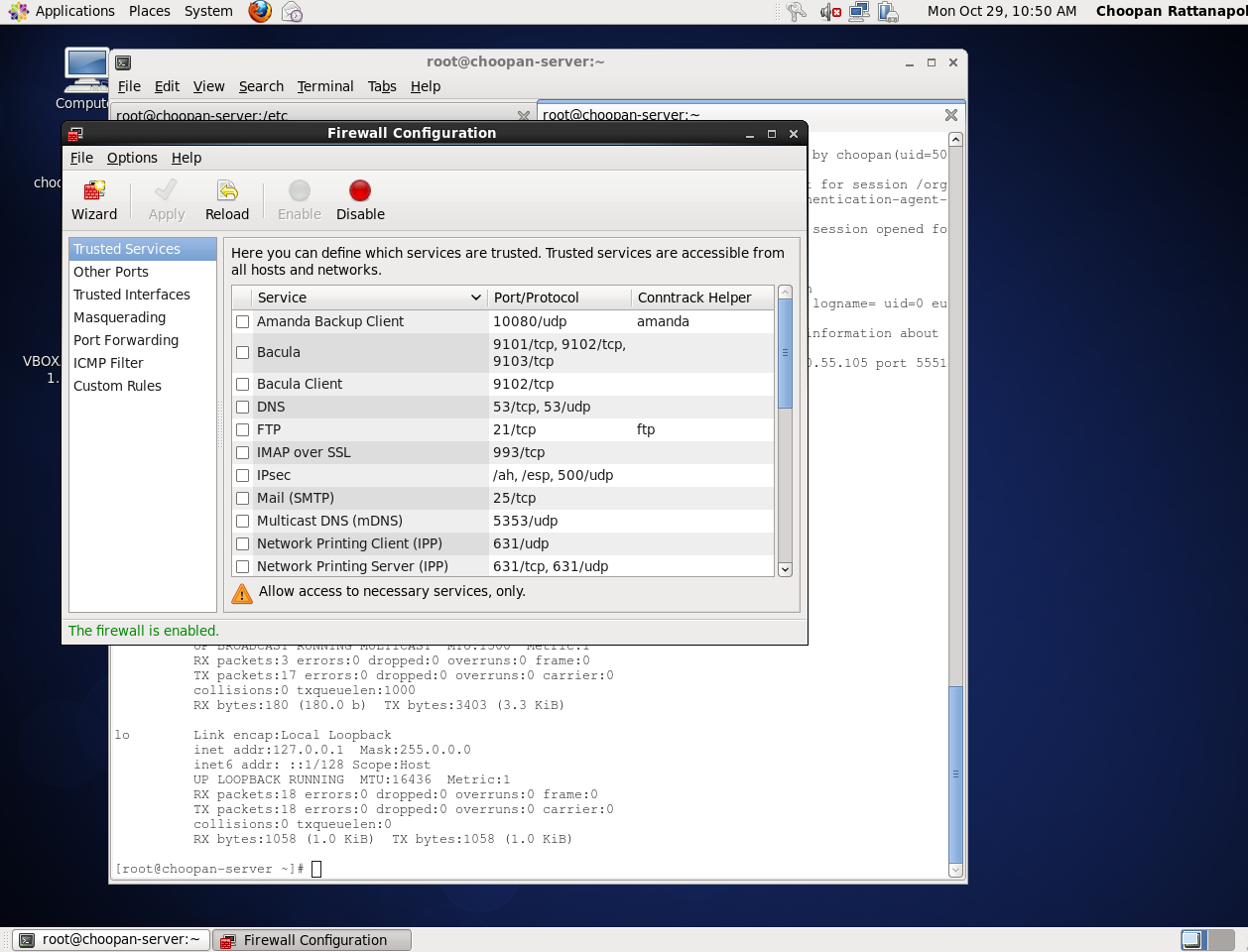 ตัวอย่าง : แฟ้มข้อมูล /etc/sysconfig/iptables
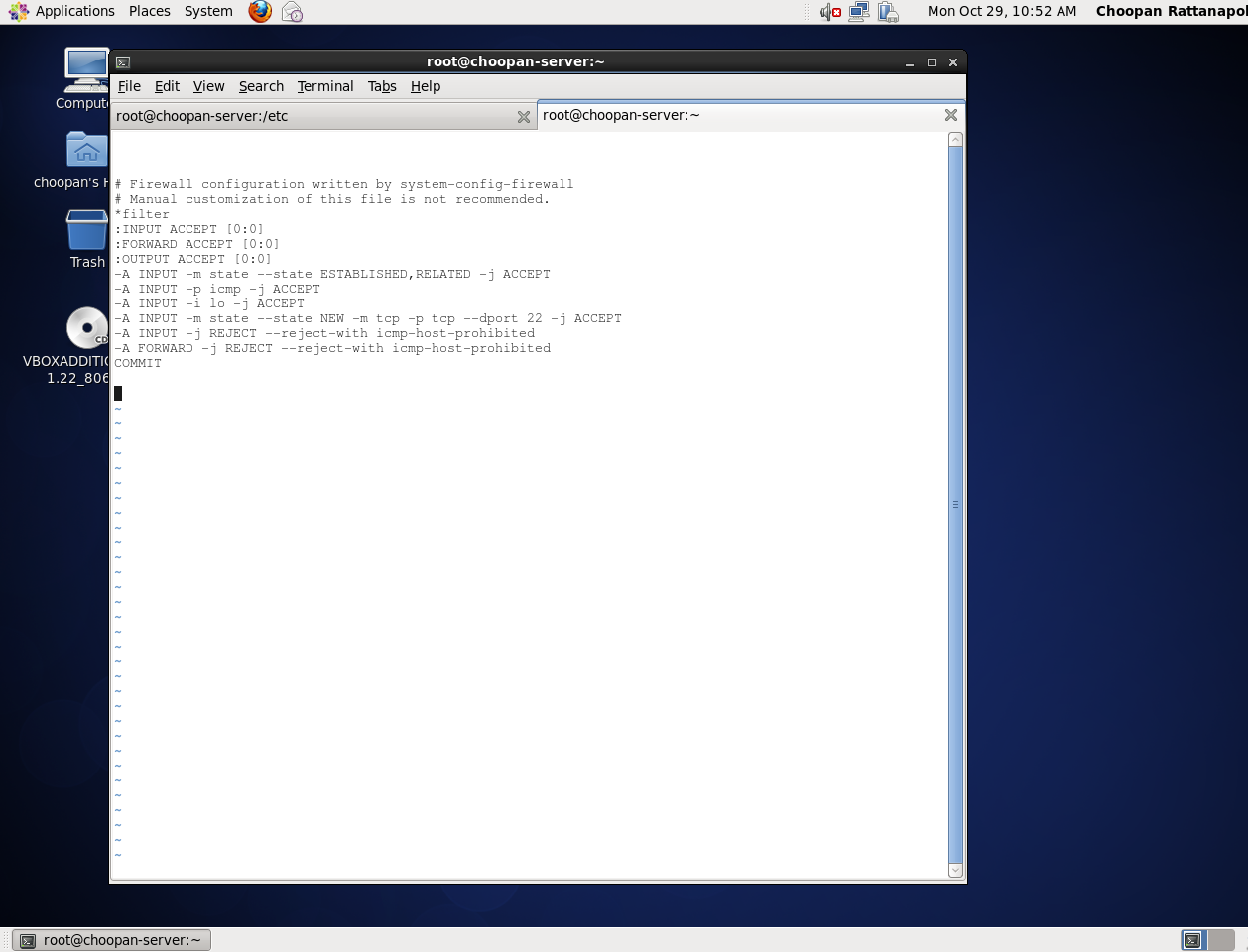 การปรับแต่ง firewall
ผู้ดูแลระบบสามารถปรับแต่ง firewall ในระบบสูงขึ้นสามารถทำได้ 3 วิธี
พิมพ์คำสั่งปรับแต่งใน shell ซึ่ง firewall จะปรับรู้การเปลี่ยนแปลงโดยทันทีแต่จะการปรับแต่งจะหายไปเมื่อมีการ reboot
ใช้บริการของ iptables เพื่อปรับแต่งค่า firewall และค่าที่ปรับแต่งจะถูกบันทึกลงในแฟ้มข้อมูล ทำให้เมื่อมีการ reboot ก็ยังคงค่าเดิมอยู่
แก้ไขแฟ้มข้อมูล iptables โดยตรง
Netfilter
Netfilter จะทำงานในส่วนของ Kernel เพื่อตรวจจับข้อความของ network ที่เข้า-ออก เครื่อง ซึ่งแบ่งเป็นจุดตรวจสอบข้อมูล 5 จุด
INPUT   ข้อมูลขาเข้า
OUTPUT ข้อมูลขาออก
FORWARD การส่งต่อข้อมูล
PREROUTING, POSTROUTING สำหรับเปลี่ยนข้อมูลของ packet
การตรวจสอบข้อมูลจะแบ่งออกเป็น 3 ตารางคือ
filter  (INPUT, OUTPUT, FORWARD)
nat  (PREROUTING, POSTROUTING, OUTPUT)
mangle (ทุกจุดตรวจสอบ) ทำ traffic classification, shaping
Chain (กฎ)
แต่ละตารางจะประกอบด้วย chain (รายการของกฎต่างๆ)
Chain ใช้ในการอนุญาต(allow) หรือทิ้ง(drop) ข้อมูลทิ้ง หรือจะส่งข้อมูลต่อไปยัง chain อื่นๆ
Chain ในตารางจะถูกใช้งานตามลำดับตั้งแต่ chain แรกถึง chain สุดท้าย แต่ถ้าพบ Chain ที่ตรงกับลักษณะของข้อมูลจะหยุดการทำงาน chain ต่อไป
ดูสถานะปัจจุบันของ Firewall
ใช้คำสั่ง  iptables –L  -n 
-L ดู chain (สามารถเขียนชื่อ chain ที่ต้องการดูโดยเฉพาะต่อหลังได้)
-n ข้ามการทำงานของ DNS เพื่อแสดงหมายเลข IP
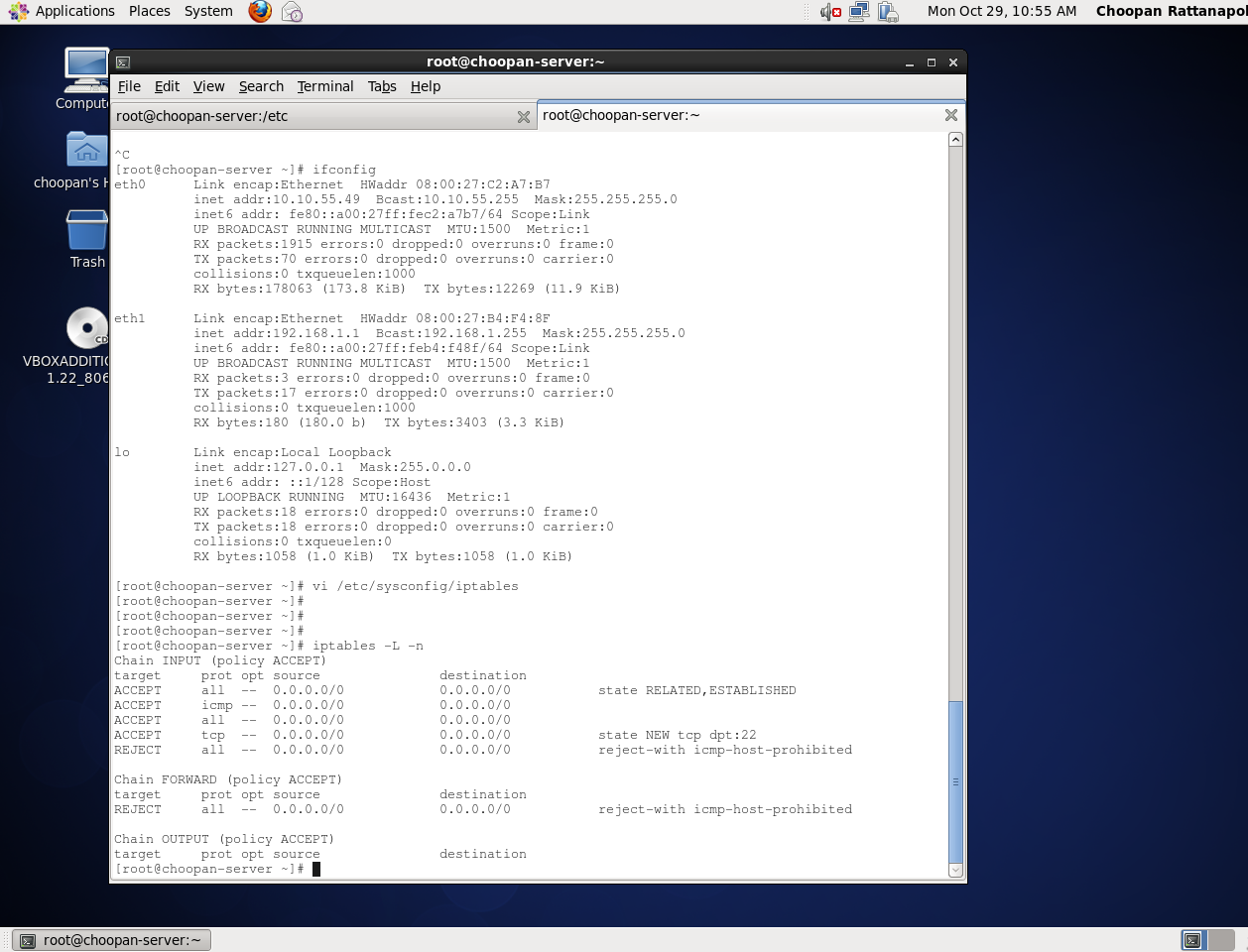 ดูรายละเอียดให้มากขึ้น
ใช้ option –v เพิ่มในคำสั่ง iptables เพื่อดูรายละเอียดที่มากขึ้น
ตัวอย่าง :  iptables –L –n -v
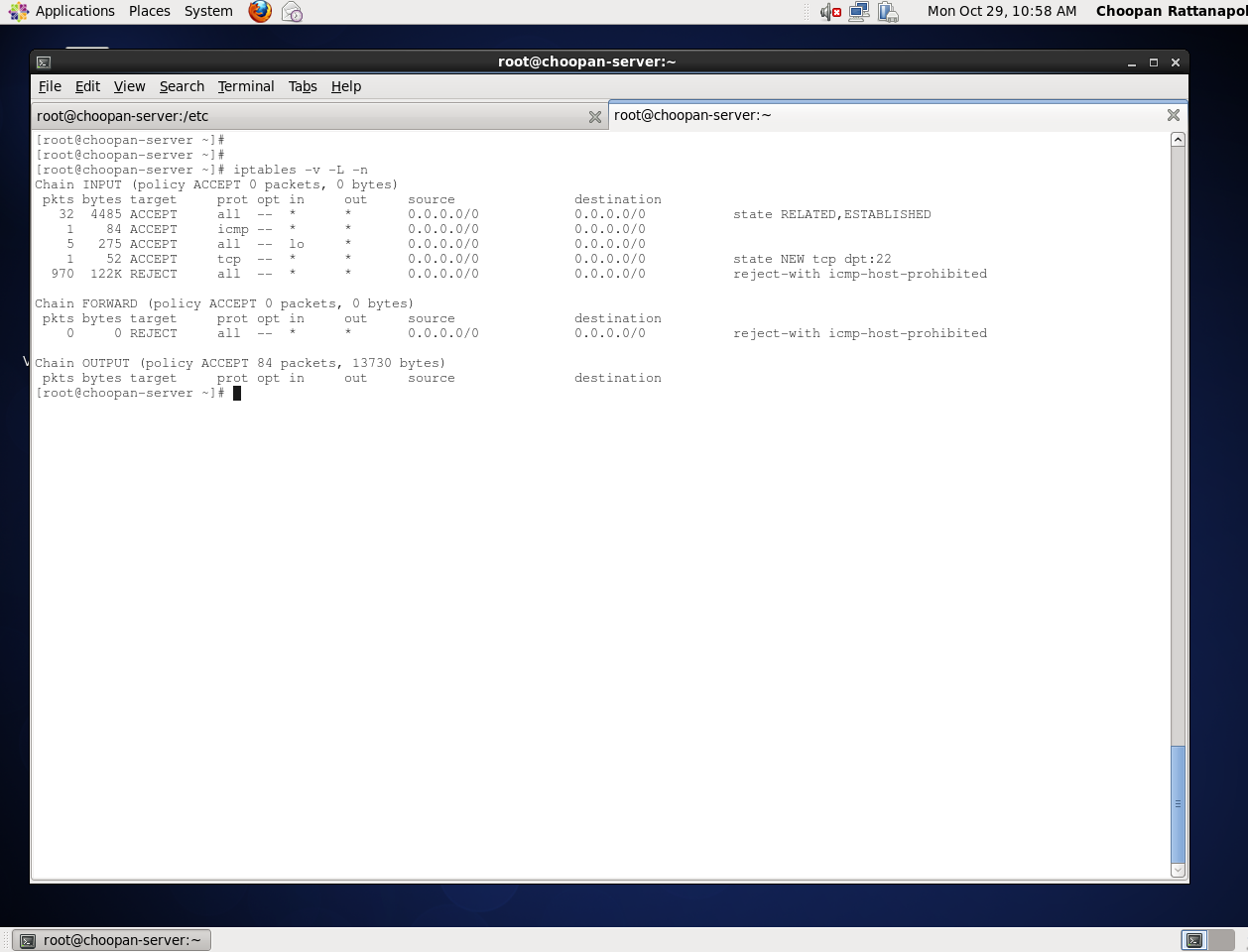 การเขียนกฎใน Netfilter (1)
ส่วนใหญ่การปรับแต่ง firewall พื้นฐานจะเป็นการกำหนด 
source IP (-s) และ 
destination IP (-d)
ตัวอย่าง
-s  192.168.3.20     	เป็นการกำหนดข้อมูลที่มาจาก IP เดียว
-s  192.168.3.0/24 	เป็นการกำหนดข้อมูลที่มาจาก subnet
-s	  ! 10.0.0.0/8		เป็นการกำหนดทุก IP ยกเว้น subnet 10.0.0.0
แต่ในบางครั้งการกำหนดกฎด้วยหมายเลข IP ยังไม่พอต่อความต้องการ เราสามารถจะกำหนด protocol ที่ต้องการจะกรองได้ด้วย
การเขียนกฎใน Netfilter (2)
Protocol ส่วนใหญ่ที่ใช้ในระบบเครือข่ายคือ TCP และ UDP การสร้างกฎเพื่อกรอง protocol นั้นจะใช้ option  -p
การกรอง port ด้วย Netfiler จะต้องใช้ควบคู่กับ module ซึ่งจะใช้ชื่อเดียวกับ protocol ด้วย option –m
เมื่อมีการโหลด module แล้วเราสามารถกรองละเอียดถึงหมายเลข port ได้ด้วย --sport (port ผู้ส่ง) --dport (port ผู้รับ)
หมายเลข port ที่เป็น parameter จะเป็นเลขตัวเดียว เช่น 22
หรือ เป็นช่วง portต่ำ:portสูง ได้
หรือใช้ ! แทนหมายเลข port ที่ไม่ต้องการ
การเขียนกฎใน Netfilter (3)
ถ้าต้องการจับถึง สถานะ การทำงานของ protocol จะต้องโหลด module state (ด้วย option  -m state) 
จากนั้นจะสามารถกรอง สถานะได้ด้วย option  --state
NEW  เมื่อมีการ request ขอการเชื่อมต่อ
ESTABLISHED  สถาปนาการเชื่อมต่อ
RELATED กรณีที่การเชื่อมต่อใหม่เกี่ยวข้องกับการเชื่อมต่อที่ต่ออยู่แล้ว
ใช้ได้เฉพาะกับ TCP เท่านั้น
ตัวอย่าง กฎ ของ netfilter
ตัวอย่าง
-m state --state NEW –m tcp –p tcp --dport 80
-m state --state NEW –m tcp –p tcp --dport 5900:5999
-m udp –p udp --dport 514
-m udp –p udp --sport 123 --dport 123
-m tcp –p tcp ! 22
ความรู้พื้นฐาน
TCP/Port 80   http
TCP/Port 5900:5999  VNC
UDP/Port 514  syslog
UDP/Port 123  ntp
TCP/Port 22  ssh
ขั้นตอนสุดท้ายของการกำหนดกฎ
ขั้นตอนสุดท้ายของการกำหนดกฎก็คือการเลือก target (เป้าหมาย)
Target ก็คือจะให้ netfilter ทำอย่างไรกับ packet ที่ตรงกับกฎที่สร้างไว้ (กำหนด target ด้วย option –j)
ACCEPT ยอมรับ packet นี้
DROP  ทิ้ง packet นี้ ผู้ส่งจะไม่ได้รับการตอบรับใดๆแต่จะ timeout หลุด
REJECT ปฎิเสธการตอบรับ แต่ผู้ส่งจะได้รับคำตอบทันที
การตั้งกฎจะมี default target ซึ่งเอาไว้ดัก packet ที่ไม่ตรงกับกฎใดๆเลยว่าจะให้ทำอย่างไร ด้วย (option –P)
ทำให้ iptables รับรู้ถึงกฎ
ในการใส่กฎจำเป็นต้องกำหนด Chain ที่จะใส่กฎ
ย้ำอีกรอบ การอ่านกฎใน Chain จะอ่านจากกฎบนมาล่าง เมื่อ packet ตรงกับกฎไหน การทำงานจะหยุดลงแล้วจะทำตาม target ของกฎนั้น
คำสั่ง 
iptables –A chain กฎ    จะเป็นการเพิ่มกฎที่ข้อสุดท้ายของ chain
แต่ส่วนใหญ่จะใช้ iptables –I chain หมายเลขกฎ  กฎ  เพื่อใส่กฎลงตำแหน่งหมายเลขกฎ (ถ้าไม่ระบุหมายเลขกฎจะแทรกที่ข้อแรก)
iptables –R chain หมายเลขกฎ  กฎ  เป็นการทับกฎที่หมายเลขกฎนั้นๆ
iptables –D chain หมายเลขกฎ  เป็นการลบกฎที่หมายเลขกฎนั้น
วิธีที่ 1 : ทดลอง
iptables –I INPUT –s 192.168.3.20  –j ACCEPT
เป็นการเพิ่มกฎว่าอนุญาตให้ 192.168.3.20 สามารถใช้บริการได้ทุกอย่างในเครื่องแม่ข่ายนี้
iptables –L INPUT –n
ตรวจสอบกฎของ firewall
iptables –D INPUT 1
เอากฎที่เพิ่มเข้าไปออก
สร้างกฎเพื่อกัน (REJECT) การเชื่อมต่อ ssh ของ IP ของ Client
แบบฝึกหัด
จงเขียนคำสั่งเพื่อ ACCEPT การเชื่อมต่อมายัง web server
iptables –I INPUT –m state --state NEW –m tcp –p tcp        --dport 80 –j ACCEPT
จงเขียนคำสั่งเพื่อ ACCEPT การเชื่อมต่อผ่าน ssh (tcp/22) สำหรับเครื่องที่มี IP : 192.168.5.10
จงเขียนคำสั่งเพื่อ ACCEPT การทำงานของ DNS (udp/53) สำหรับเครื่องที่อยู่ใน subnet 192.168.100.0/255.255.255.0
จงเขียนคำสั่งเพื่อ DROP การทำงานทุกอย่างที่มาจาก IP:10.10.5.5
จงเขียนคำสั่งเพื่อ REJECT การเข้าใช้งาน ssh ของเครื่องที่อยู่ใน subnet 202.44.0.0/255.255.0.0
วิธีที่ 2: การบันทึกกฎของ iptables
เมื่อตั้งกฎต่างๆ เรียบร้อยแล้ว เพื่อจะมั่นใจว่ากฎเหล่านั้นจะยังคงอยู่เมื่อมีการ reboot เครื่อง ใช้ให้คำสั่ง
service  iptables  save
ปกติแล้วบริการของ iptables จะถูกเรียกขึ้นมาตั้งแต่ตอน boot เครื่อง แต่เราสามารถปรับแต่การทำงานนี้ได้ที่แฟ้มข้อมูล 
/etc/sysconfig/iptables-config
ในแฟ้มข้อมูล /etc/sysconfig/iptables-config จะมีตัวแปรที่สำคัญคือ
IPTABLES_SAVE_ON_STOP
ถ้าตั้งเป็น “yes” เมื่อมีการใช้คำสั่ง service iptables stop, หรือ shutdown,reboot เครื่อง กฎจะถูกบันทึกลงใน /etc/sysconfig/iptables ทันที
IPTABLES_SAVE_ON_RESTART
ถ้าตั้งเป็น “yes” เมื่อมีการใช้คำสั่ง service iptables restart กฎจะถูกบันทึกลงใน /etc/sysconfig/iptables ทันที
วิธีที่ 3 : การปรับแต่งแฟ้มข้อมูล iptables โดยตรง
การใช้ iptables วิธีที่ 1 และ วิธีที่ 2 สิ่งที่หายไปก็คือ comment
เราไม่สามารถแทรก comment เอาไว้ได้ทำให้เมื่อมีกฎเยอะๆจะสับสน
เมื่อใช้วิธีที่ 3 นี้ควรตั้ง IPTABLES_SAVE_ON_STOP และ IPTABLES_SAVE_ON_RESTART เป็น “no”
การแก้ไขแฟ้มข้อมูลโดยตรงคือเข้าไปแก้ไขที่แฟ้มข้อมูล
/etc/sysconfig/iptables
การแทรก comment ในแฟ้มข้อมูล iptables ทำได้โดยการใส่ ‘#’ ไว้ที่บรรทัดที่ต้องการจะ comment
เมื่อแก้ไขแฟ้มข้อมูลเรียบร้อยแล้วต้องใช้คำสั่ง service iptables start
แฟ้มข้อมูล /etc/sysconfig/iptables
ตัวอย่างการเขียน comment
การใช้งาน CentOS เป็น Router
เครื่องแม่ข่ายที่มี network interface มากกว่า 1 บางครั้งจะเรียกว่า multihomed
Network interface ปกติก็คือ network card เช่น Ethernet card
ใน Linux จะมองเป็น devices ชื่อ eth0, eth1,...
การตั้งค่าสำหรับ multihomed มีหลายแบบ วิธีที่ง่ายที่สุดคือการกำหนด IP ให้กับ interface แต่ละตัวเป็น IP ที่อยู่คนละวงกัน
การให้ CentOS เป็น router ทำได้ 2 วิธี
เพิ่มความสามารถในการ forward ข้อมูลจาก subnet หนึ่งไปยังอีก subnet หนึ่งได้
ทำ IP masquerading (NAT) ให้ private IP ออกไปวงนอกด้วยหมายเลข IP เดียว
เพื่อให้สามารถ forward packet ได้จะต้องแก้ที่แฟ้มข้อมูล /etc/sysctl.conf
 แก้  net.ipv4.ip_forward = 1
ใช้คำสั่ง sysctl –p   เพิ่อให้อ่าน config ใหม่
iptables บน multihomed
ถ้ามีหลาย interface คำสั่ง iptables สามารถระบุ interface สำหรับกฎได้ด้วย option 
-i  ชื่อinterface  	สำหรับ interface ที่รับข้อมูลเข้า
-o ชื่อinterface 	สำหรับ interface ที่เป็น output



iptables  –I  FORWARD  –i eth0  –s 202.44.36.0/24  –o eth1 –d 192.168.10.0/24  –j ACCEPT
iptables  –I  FORWARD  –i eth1  –s 192.168.10.0/24  –o eth0 –d 202.44.36.0/24  –j ACCEPT
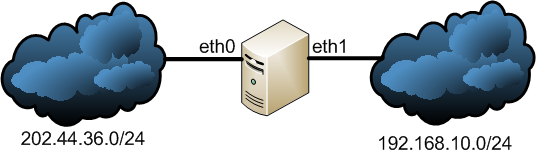 IP masquerading
การเพิ่มกฎ 2 ข้อให้กับ iptables เพื่อทำการ forward ข้อมูลจะทำงานได้เฉพาะ ถ้า IP ของทั้ง 2 วงที่เชื่อมต่อเป็น IP จริงเท่านั้น
ถ้าเรามีเครื่องที่เชื่อมต่อกันด้วย private IP แล้วต้องการจะใช้งาน Internet จำเป็นต้องมีการทำ IP masquerading ด้วย
IP masquerading ส่วนใหญ่จะถูกเรียกว่า NAT 
แต่ต่างกับ NAT ตรงที่ ทั้งเครือข่ายภายในใช้ IP เพียง IP เดียว
ต่างจากการ forward packet ธรรมดาคือมีการเปลี่ยนข้อมูลใน packet
การจะใช้งาน IP masquerading จะต้องใช้ target คือ MASQUERADE ซึ่งสามารถจะใช้ได้กับ POSTROUTING chain, ในตาราง nat  เท่านั้น
การตั้งค่า IP masquerading
การจะใช้ iptables ใส่กฎในตาราง nat จะใช้ option –t ชื่อตาราง   (-t nat)
เมื่อมี target เป็น masquerade จะต้องมี output interface กำหนดด้วยเสมอ 
IP ที่อยู่บน output interface จะเป็น IP ที่ทำ masquerade
ตัวอย่าง
iptables  -t nat  -A POSTROUTING –o eth0 –j MASQUERADE
แบบฝึกหัด
จาก VM ใน VirtualBox ที่เคยให้สร้าง






ปรับแต่ง iptables ให้เครื่อง Client สามารถใช้งาน internet ให้ได้
	ตรวจสอบด้วย การเข้า web
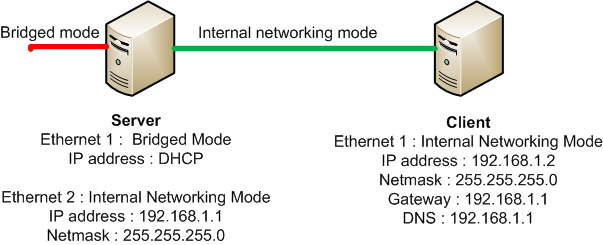